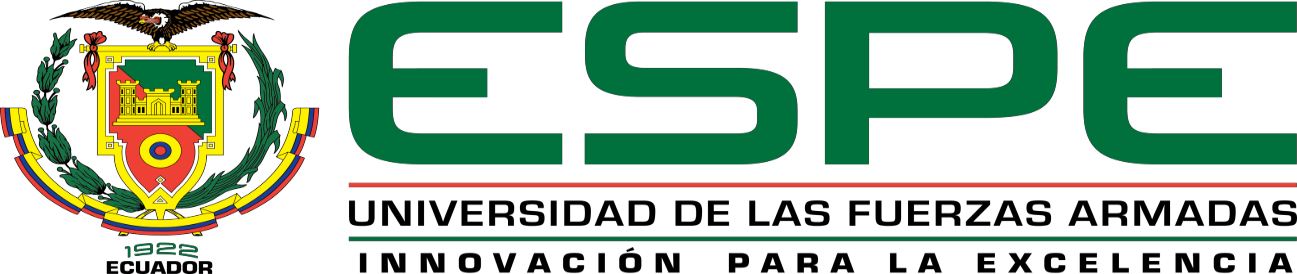 PROPIOCEPCIÓN EN LA TÉCNICA DE CONDUCCIÓN DEL BALÓN EN LA DISCIPLINA DE FÚTBOL SALA ADAPTADO EN DEPORTISTAS CON DISCAPACIDAD VISUAL DEL EQUIPO MASCULINO DE LA FEDERACIÓN ECUATORIANA DE DEPORTES PARA PERSONAS CON DISCAPACIDAD VISUAL (FEDEDIV) 2019




AUTORES:                                                                                                        DIRECTOR:
López Montalvo Cristian Lenin
Vallejo Rojas Jéssica Natali                                                                 Doctor Valencia Contreras, Oswaldo Patricio
OBJETIVO GENERAL
Determinar la incidencia de la propiocepción en la técnica de conducción del balón de fútbol adaptado, en deportistas con discapacidad visual en el equipo masculino Federación Ecuatoriana de Deportes para Personas con Discapacidad Visual (FEDEDIV) 2019.
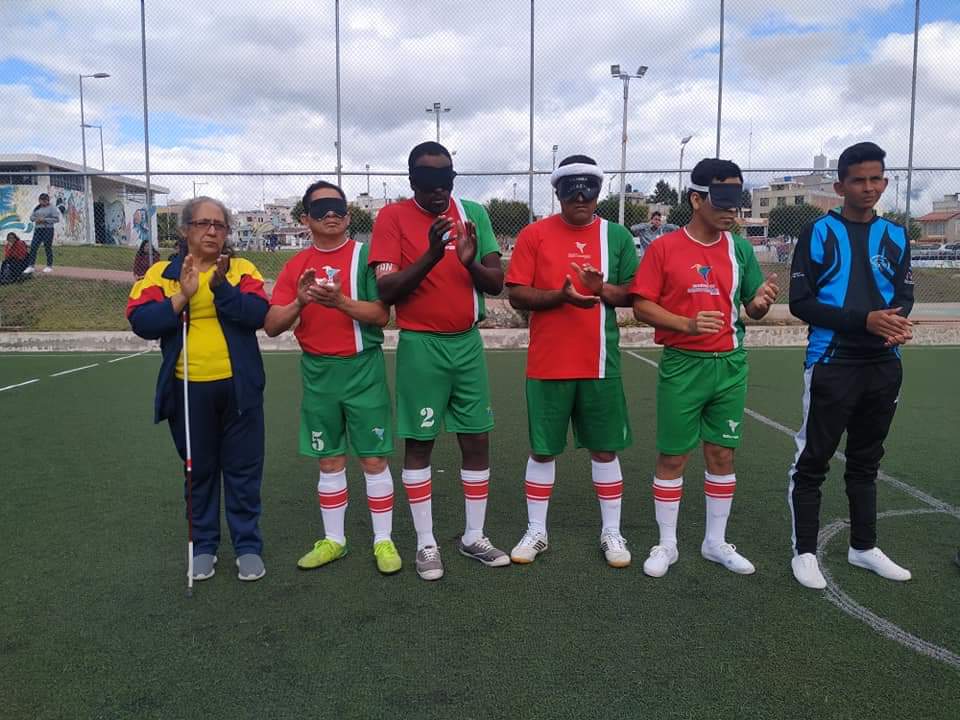 OBJETIVOS ESPECIFICO
Evaluar mediante un pre test la técnica de conducción del balón de fútbol adaptado, en deportistas con discapacidad visual en el equipo masculino de FEDEDIV.
Planificar y aplicar actividades propioceptivas para deportistas de fútbol adaptado en personas con discapacidad visual de equipo en el equipo masculino de FEDEDIV.
Aplicar el post test en deportistas de fútbol adaptado en personas con discapacidad visual de equipo en el equipo masculino de FEDEDIV.
Medir los resultados obtenidos para llegar al objetivo general propuesto.
ALCANCE DE LA INVESTIGACIÓN
La investigación se ha realizado en 50 deportistas con discapacidad visual, que practican la disciplina de fútbol adaptado en FEDEDIV, cabe mencionar que los jugadores presentan discapacidad visual total o parcial de forma adquirida o progresiva y otros de manera congénita, el rango de edad se encuentra entre los 18 y 45 años de edad.
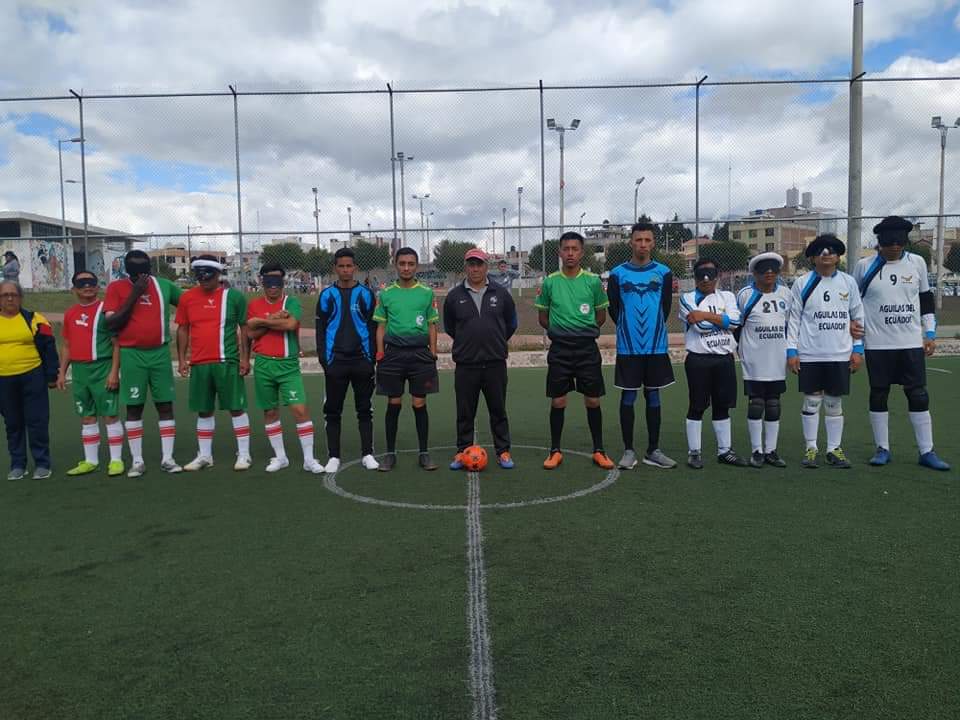 JUSTIFICACIÓN
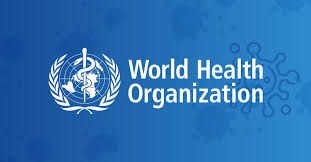 HIPÓTESIS
La propiocepción incide en la técnica de conducción del balón en la disciplina de Fútbol Adaptado, en deportistas con discapacidad visual del equipo masculino de la Federación Ecuatoriana de Deportes para Personas con Discapacidad Visual (FEDEDIV) 2019
CATEGORIZACIÓN DE LAS VARIABLES
DEPORTISTAS CON DISCAPACIDAD VISUAL
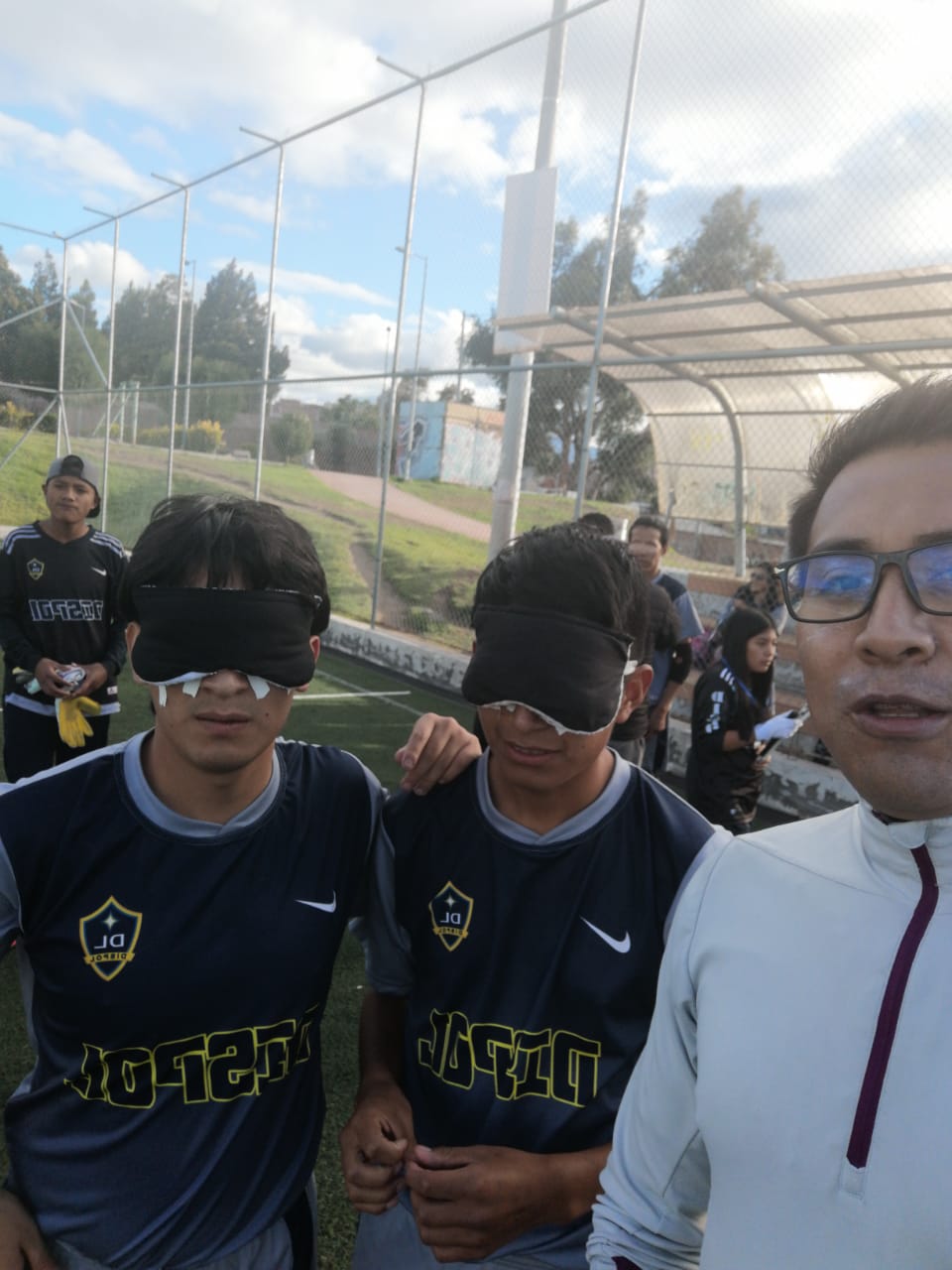 Características del Terreno de Juego
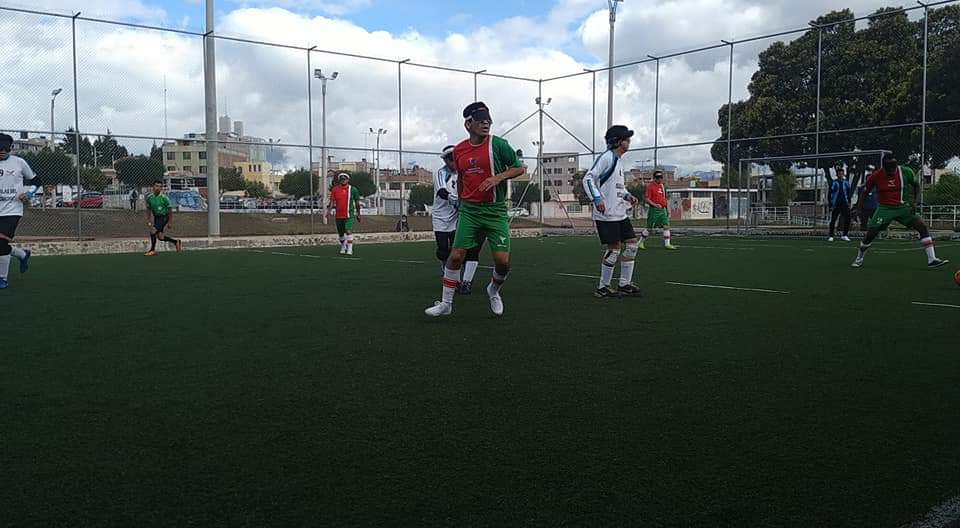 Características del Balón
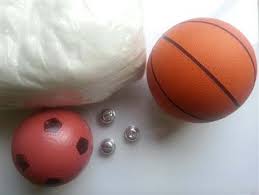 Equipamiento básico de los jugadores
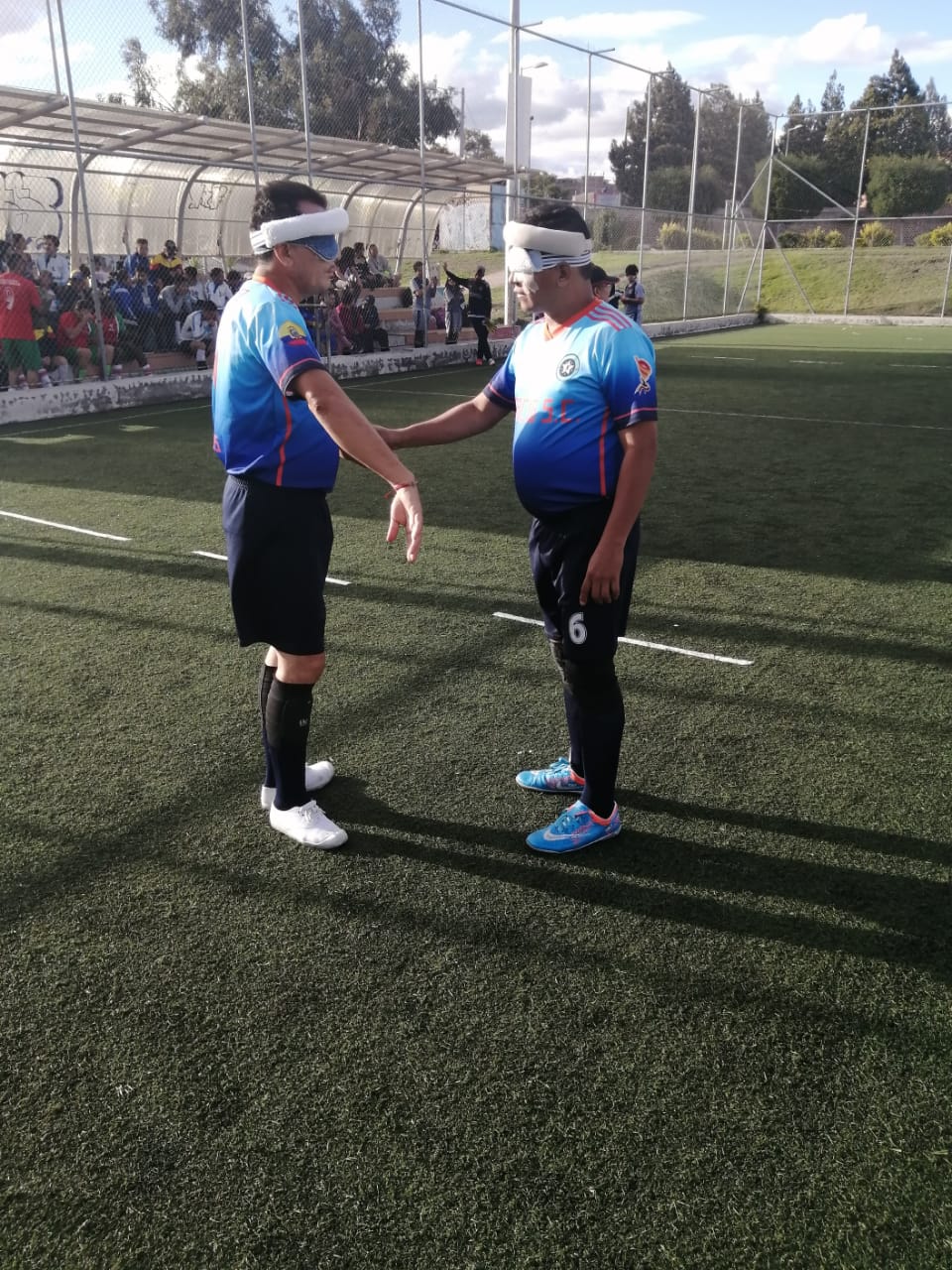 TÉCNICA DE CONDUCCIÓN DEL BALÓN
METODOLOGÍA Aplicada
MÉTODO ESPECIFICO CUALITATIVO
MÉTODO ESPECIFICO CUANTITATIVO
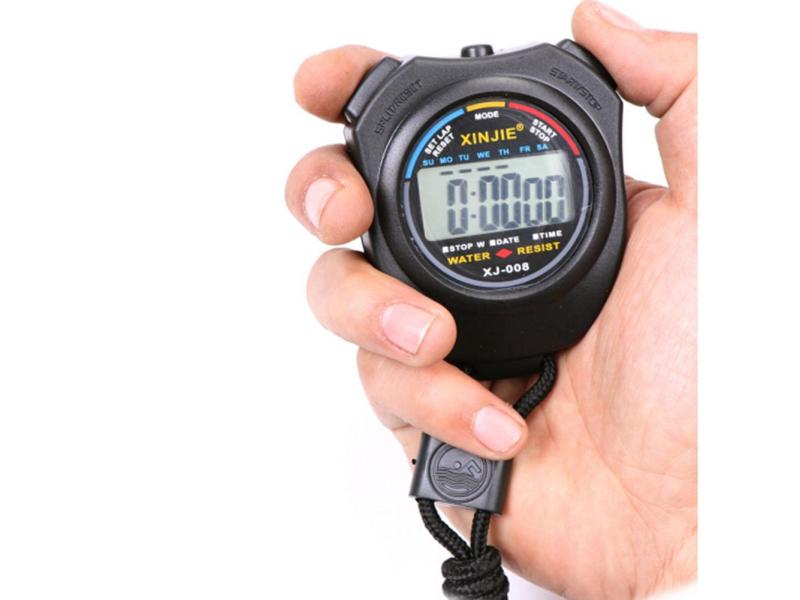 % = (Tiempo de conducción sin balón / t. con balón) x 100.
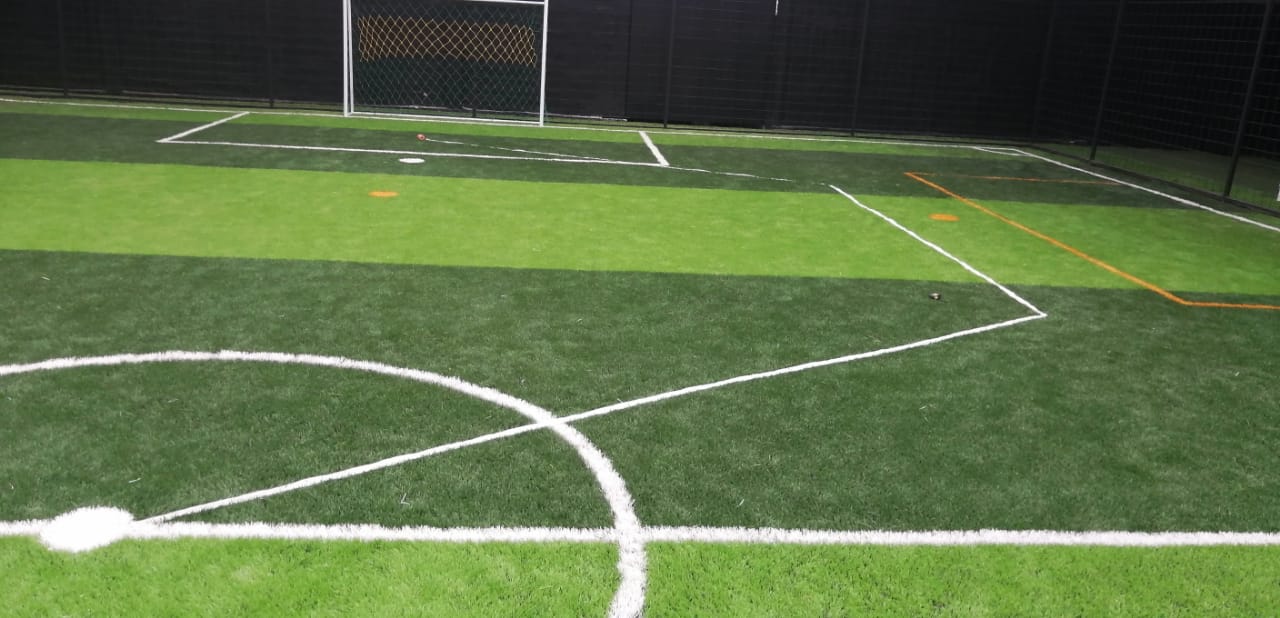 POBLACIÓN Y MUESTRA
Jugadores presentan discapacidad visual total o parcial de forma adquirida o progresiva y otros de manera congénita, el rango de edad se encuentra entre los 18 y 45 años de edad, con un aproximado de 50 deportistas correspondientes a la Provincia de Pichincha quienes fueron analizados.
PLAN DE ENTRENAMIENTO PROPIOCEPTIVO
MUESTRA DE ENTRENMIENTO
RESULTADOS OBTENIDOS PRE- TEST Y POST-TEST
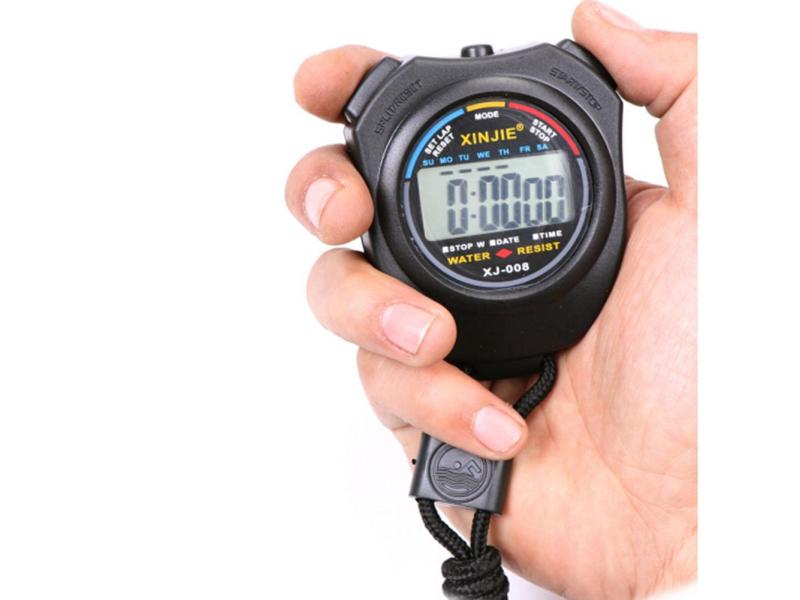 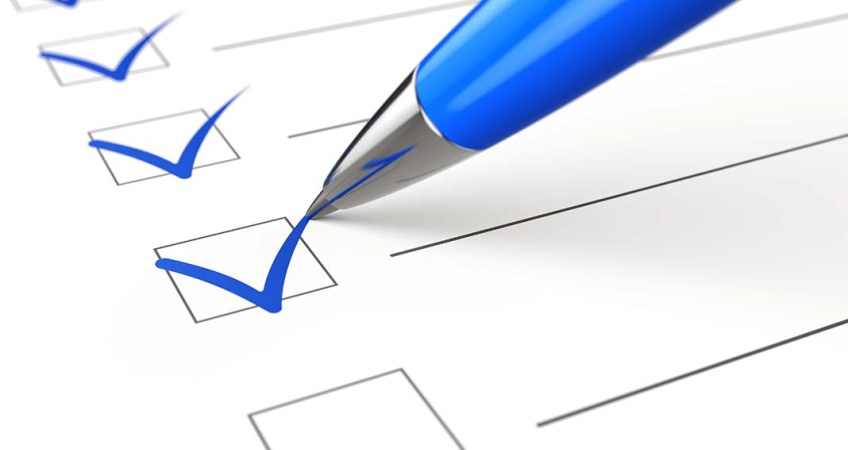 Predominancia del tipo de conducción según la superficie de contacto
Predominancia del tipo de conducción según la trayectoria  Pre – test
Postura
Equilibrio
Colocación frente al balón
Drible
resultado cuantitativo
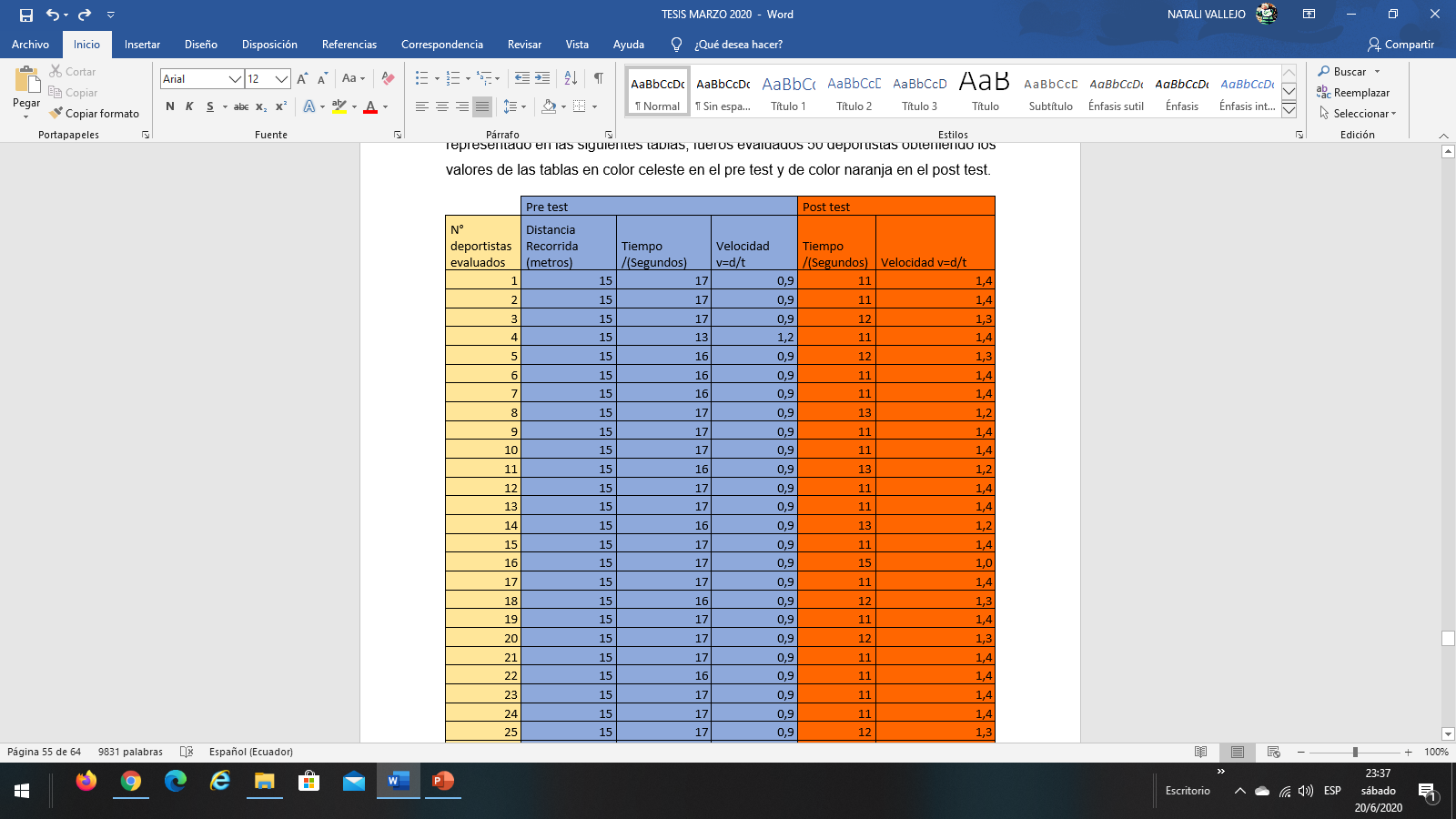 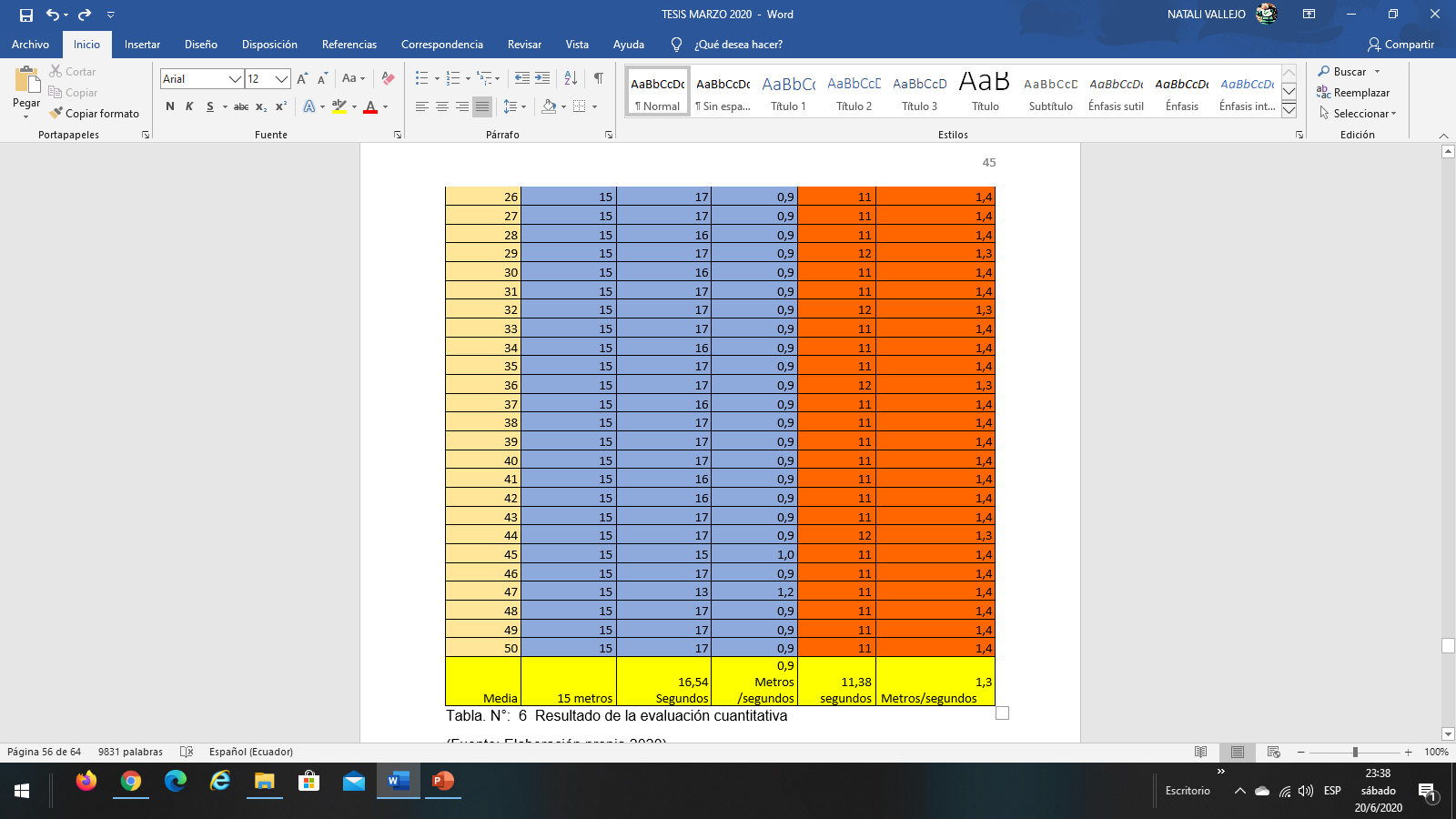 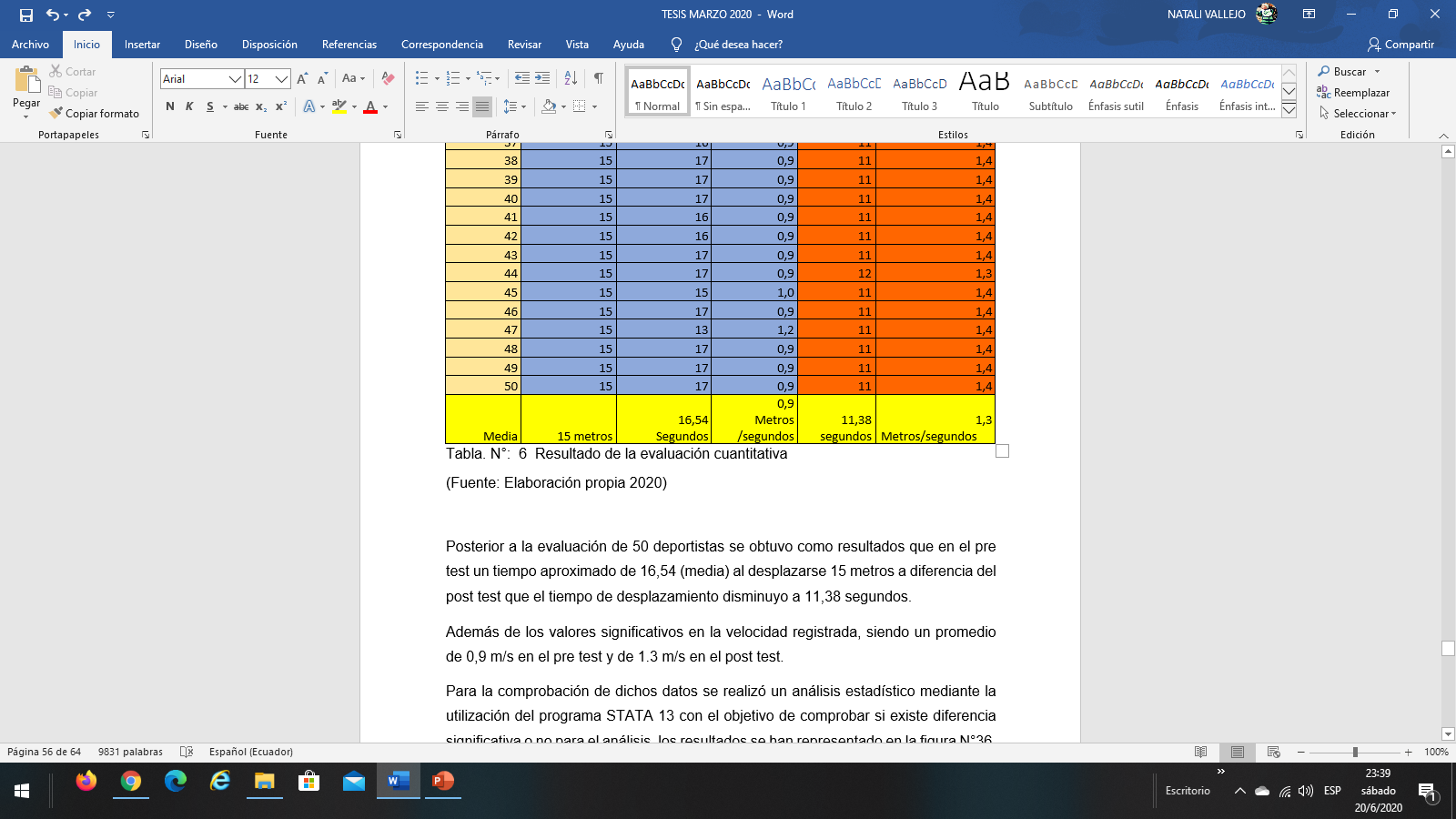 CONCLUSIONES
Mejorar significativa de la técnica de conducción del balón en futbol adaptado en deportistas no videntes a través del factor cualitativo y cuantitativo. 
El entrenamiento propioceptivo aplicado en el equipo masculino de futbol 5 adaptado para no videntes tiene un efecto positivo en el sistema neuromuscular y en la percepción del espacio fomentando el mejor rendimiento deportivo.
En la presente investigación se evaluó la técnica de conducción del balón   con el pre test y se evidencio el mejoramiento del mismo con la aplicación del plan de entrenamiento propioceptivo con el post test.
 A través de la investigación se pudo diseñar un plan propioceptivo en base a las necesidades de los deportistas con discapacidad visual, para mejorar la técnica de conducción del balón. 
En la técnica de conducción del balón evaluada cuantitativamente se evidenció una disminución significativa tiempo al desplazarse en 15 metros sin perder el balón, optimizando las capacidades y destrezas de los deportistas, dicho valor ha sido confirmado con un análisis estadístico.
En el pre test aplicado a 50 deportistas se obtuvo una media de tiempo de 17 segundos en un desplazamiento de 15 metros (diagonal- rectilíneo- oblicuo) simulando el gesto técnico, mientras que en el post test este tiempo disminuyo obteniéndose una media de 11 segundos.
 Se comprueba la hipótesis planteada en la investigación, el plan de entrenamiento propioceptivo contribuye de manera significativa a la mejora del rendimiento deportivo.
RECOMENDACIONES
Los resultados de la presente investigación deben ser divulgados a los entrenadores, cuerpo técnico y apoyos de la categoría de Futbol Adaptado en el Ecuador, tomados en cuenta dentro del plan de entrenamiento.

Fomentar investigaciones en el ámbito deportivo adaptado para personas con discapacidad, pues existe insuficiente documentación en base a un entrenamiento específico para cada disciplina.

Socializar los resultados de la investigación.
 
Ampliar la oferta de disciplinas físico recreativas adaptadas para personas con discapacidad visual, abarcando mayores sujetos para el estudio progresivo.
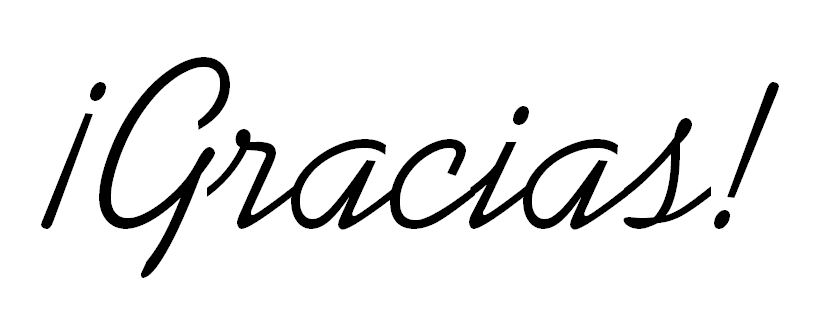